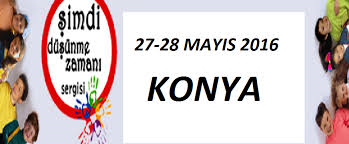 ŞİMDİ DÜŞÜNME ZAMANI 2016  TEKNOLOJİ VE TASARIM DERSİ ÖĞRENCİ ETKİNLİKLERİ ULUSAL SERGİSİ
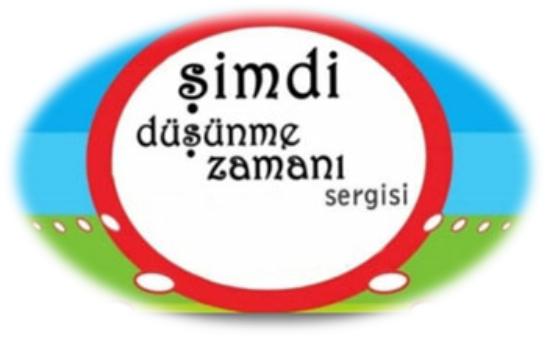 17.3.2016
ograhle@hotmail.com
1
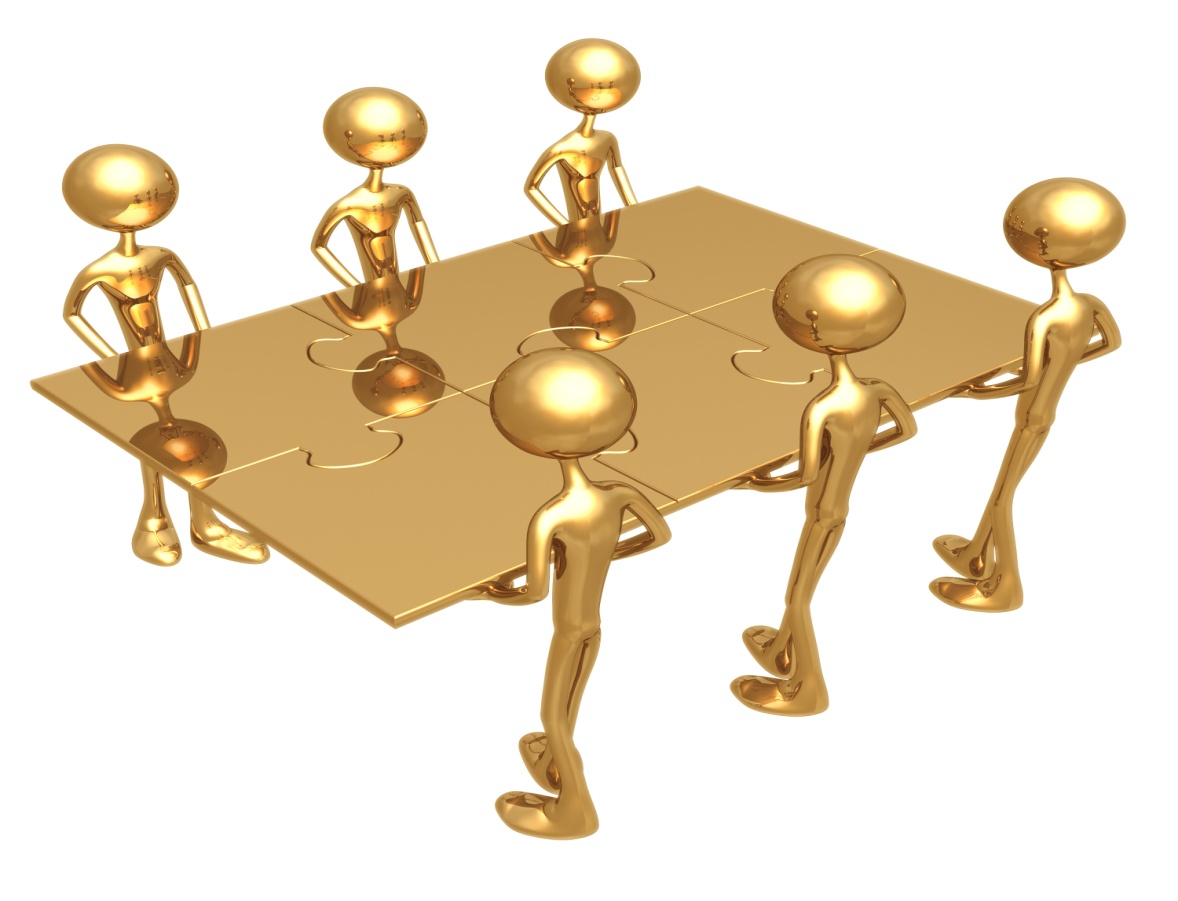 ŞİMDİ DÜŞÜNME ZAMANI TANITIM TOPLANTISINA HOŞ GELDİNİZ
17.3.2016
ograhle@hotmail.com
2
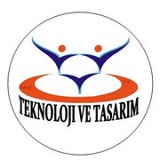 SERGİNİN GERÇEKLEŞTİRLEMESİNE YÖNELİK SÜREÇ
		
	2016 Yılında yapılması planlanan “Şimdi Düşünme Zamanı 2016 Teknoloji ve Tasarım Dersi Öğrenci Etkinlikleri Ulusal Sergisi” 27-28 Mayıs tarihleri arasında Konya’da yapılacaktır.
17.3.2016
ograhle@hotmail.com
3
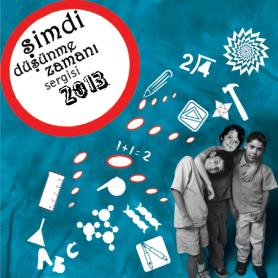 Sergi Süreci:
Komisyonların Kurulması
Komisyonların illerinde yapılacak seçim süreçlerini belirlemesi
Resmi/ özel bütün okullara yazı yazılarak öğretmen ve öğrencilerin bilgilendirilmesi sağlanacaktır. 
İlçe Komisyonlarının değerlendirme yapması
Komisyonların illerini temsilen 2 adet öğrenci etkinliği seçeceklerdir.
Seçilen etkinlikler ve sahibi öğrenciler ile bu öğrencilere refakat edecek olan teknoloji ve tasarım branş öğretmenine ait bilgilerin bildirilmesi  
Seçilen çalışmaların sergiye hazırlanması (Afiş-Broşür)
Öğretmen ve öğrencilerin sergiye katılmaları için gerekli izinlerin alınması
17.3.2016
ograhle@hotmail.com
4
Serginin Gerçekleştirilmesi
Sergiye katılacak öğretmen ve öğrenciler 26 Mayıs 2016 tarihinde Konya’da olacaklardır
27-28 mayıs 2013 tarihlerinde sergi Konya’ da gerçekleştirilecektir
29-30 Mayıs tarihlerinde illere geri dönüş yapılacaktır.
Ulaşım ve konaklama bilgileri düzenlenerek ilgili öğretmen ve öğrencilere ulaştırılacaktır. Sergi sürecinde farklı etkinliklerde gerçekleştirilecektir (Gezisi vb.).
Serginin gerçekleştirilmesinde aksaklıklara sebep olmamak için komisyonların belirtilen sürelerde  gerekli iş ve işlemleri yapması çok önemlidir.
17.3.2016
ograhle@hotmail.com
5
ETKİNLİKLERİN DEĞERLENDİRİLMESİ
Komisyonlar öğrenci etkinliklerini değerlendirirken Ek-3 de yer alan “Etkinlik Değerlendirme Kriterleri”ni kullanılacaktır. Bu kriterler programda öngörülen süreç doğrultusunda geliştirilmiştir.  
Teknoloji ve tasarım dersinde üç adet kuşak vardır (Düzen, Kurgu, Yapım). Öğrenciler sergiye bu üç kuşak için gerçekleştirmiş oldukları etkinlikleri ile müracaat edebilirler. Etkinlik ürünün kendisi ve günlüğünden oluşmaktadır.
17.3.2016
ograhle@hotmail.com
6
Değerlendirme kriterlerinde sınıflar ve etkinlik türü dikkate alınmıştır. Öğrenciler birden fazla etkinlik ile de müracaat edebilirler. Komisyonlar illerine tanınan sayıda etkinlik seçebilecektir. 
		Gerek duydukları takdirde İlçe Komisyonları Merkez İlçe Komisyonu ile iletişime geçebileceklerdir.
17.3.2016
ograhle@hotmail.com
7
DÜZEN KUŞAĞI ETKİNLİKLERİNDE ORTAYA ÇIKAN ÜRÜNÜN DEĞERLENDİRMEYE ALINABİLMESİ İÇİN ŞU ÖZELLİKLERE SAHİP OLMASI GEREKİR:
Düzen kuşağı etkinliklerinde ortaya çıkan düzenin bir hacmi olmalı (üç boyutlu) ve dengede durabilmeli (ürün başka bir yere taşındığında formu bozulmayacak şekilde olmalı), çoğalmaya imkân vermeli (farklı yönlerde istenildiği kadar çoğalabilmeli), tekrarlayan birimler açık ve anlaşılır olmalıdır. Zemine yapıştırılarak çalışılmamalıdır. Düzene gitmede kullanılan geometrik biçim orijinal formunu korumalı, şekil değişikliğine (biçimde bozulma) uğramamalıdır.
17.3.2016
ograhle@hotmail.com
8
Okullarda ders öğretmenleri;
Okullarda değerlendirilmek üzere basvuruda bulunan öğrencilerin çalışmaları aynı değerlendirme kriterleriyle ders öğretmeni tarafından değerlendirilip sergilenmeye değer bulunan çalışmaları ekleri ile birlikte CD’ye kaydederek 27 Nisan 2016 tarihine kadar ilçe komisyonlarına göndereceklerdir.
17.3.2016
ograhle@hotmail.com
9
Okullarda ders öğretmenleri;
Gönderilen her çalışmaya ait Öğrenci Etkinliği Bildirim Formunu doldurup CD’ye kayıtlı durumda;
17.3.2016
ograhle@hotmail.com
10
Okullarda ders öğretmenleri;
Çalışmanın gelişimini anlatan sürecin anlatıldığı özetle birlikte yine süreci ifade eden en az 3 en çok 5 adet çalışmaya ait fotoğrafı da forma yapıştıracaklar ve çalışma ile ilgili kendi görüşünü de belirterek (form üzerinde) komisyona göndereceklerdir.
Eğer sergide elektrik enerjisine gerek duyuyorsa bu konuya da açıklık getireceklerdir.
17.3.2016
ograhle@hotmail.com
11
DÜZEN KUŞAĞI ETKİNLİKLERİNDE ORTAYA ÇIKAN ÜRÜNÜN DEĞERLENDİRMEYE ALINABİLMESİ İÇİN ŞU ÖZELLİKLERE SAHİP OLMASI GEREKİR:
Ortaya çıkacak düzen, arama ve deneme çalışmalarının sonucunda kendiliğinden ortaya çıkmalıdır. Örneğin; Öğrenci çalışmasına takı, ağaç, çiçek, ev eşyaları vb. yapacağım diyerek başlamamalı ve sonucu bunlara benzer ürünler olan çalışmalar kabul edilmemelidir.
17.3.2016
ograhle@hotmail.com
12
DÜZEN KUŞAĞI ETKİNLİKLERİNDE ORTAYA ÇIKAN ÜRÜNÜN DEĞERLENDİRMEYE ALINABİLMESİ İÇİN ŞU ÖZELLİKLERE SAHİP OLMASI GEREKİR:
Çalışmasının kısa bir özeti ve ortaya çıkan düzenle ilgili görüş ve önerileri içeren ayrı bir açıklamaya yer verilmelidir.

Değerlendirmeye alınan etkinliklere ait fotoğraflar; kullanılan birim(ler)i, çoğalabilir birim ve düzeni en iyi ifade eden ayrı ayrı görüntülerden oluşmalıdır.
17.3.2016
ograhle@hotmail.com
13
Ayrıca DÜZEN KUŞAĞI İÇİN 7. sınıf seviyesinde;
Değişkenliği olmayan geometrik biçim(ler)den oluşmalıdır. Öğrenci diğer geometrik biçimleride kullanmış olabilir, düzen diğer şartları taşıyorsa kabul edilebilir.
Kullanılan geometrik biçim(ler) çoğalabilir birimlerden elde edilmiş olmalı,
Düzen (ürün) karar verilen çoğalabilir birimlerin tekrar etmesiyle oluşmalıdır.  Çoğalabilir birim özdeş ve düzen içindeki tekrarı anlaşılabilir olmalıdır. 
Öğrenciler farklı renk ve oranlarda geometrik biçimler kullanabilirler.
17.3.2016
ograhle@hotmail.com
14
Ayrıca DÜZEN KUŞAĞI İÇİN 8. sınıf seviyesinde;
Değişkenliği olmayan geometrik biçim(ler)den oluşmalıdır. Öğrenci diğer geometrik biçimlerde kullanmış olabilir, düzen diğer şartları taşıyorsa kabul edilebilir.
Kullanılan geometrik biçim(ler) çoğalabilir birimlerden elde edilmiş olmalı.
Düzen (ürün) karar verilen çoğalabilir birimlerin tekrar etmesiyle oluşmalıdır.  Çoğalabilir birim özdeş ve düzen içindeki tekrarı anlaşılabilir olmalıdır. 
Öğrenciler farklı renk ve oranlarda geometrik biçimler, çoğalabilir birimler elde etmiş olmalı.
Düzende renk, oran ve yön kavramı açık ve anlaşılır olmalıdır.
17.3.2016
ograhle@hotmail.com
15
Kurgu kuşağı etkinlikleri için gönderilen çalışmanın değerlendirmeye alınabilmesi için şu özelliklere sahip olması gerekir:
Düşünceden çözüme kadar geçen sürecin kısa bir özeti olmalıdır. Çalışmanın çıkışındaki merak ve hayali, bunun arkasında yatan sorun ve ihtiyacı, bulmuş olduğu çözümün ne olduğu kısaca anlatılmalıdır.
Çalışmanın ilk hali, gelişimi ve son hali vb. süreçleri ifade eden en az üç fotoğraf olmalı.
Ürünün tanıtımı; çalışma şekli, sağladığı kolaylık  sorunu nasıl çözdüğü işlevselliği vb açıklamalar ile ürün hakkındaki görüş ve önerilerin kısa özeti.
17.3.2016
ograhle@hotmail.com
16
Ayrıca Kurgu KUŞAĞI İÇİN 7. sınıf seviyesinde;
Ortaya çıkan çalışma başkaları tarafından anlaşılır olmalı, ürün, ürünü oluşturan parçalar ve parçaların  birbiriyle ilişkisi açık ve detaylandırılmış olmalı. 
Çizim, çizim kurallarına  göre çizilmeli ve yeterince detaylandırılmalı. Çizimlerde bölümler, parçalar vb. gösterilmeli
Çizerek anlatılmayan hususlar yazılarak açıklanmış olabilir.
17.3.2016
ograhle@hotmail.com
17
Ayrıca Kurgu KUŞAĞI İÇİN 8. sınıf seviyesinde;
Ortaya çıkan çalışma patent alma kaygısıyla çizilmiş olmalıdır.  Çalışma patent almak için gerekli çizim şartlarını taşımalı. Açık ve anlaşılır nitelikte çizilmiş ve detaylandırılmış olmalıdır.
17.3.2016
ograhle@hotmail.com
18
Yapım kuşağı etkinlikleri için gönderilen çalışmanın değerlendirmeye alınabilmesi için şu özelliklere sahip olması gerekir.
7. sınıf etkinlikleri için;
Sorun ve ihtiyaçtan çözüme ve değerlendirmeye kadar geçen sürecin kısa bir özeti olmalıdır. Çalışmanın çıkışındaki sorun ve ihtiyaç, çözüm, çözümün hayata geçirilmesinde yaşanan deneyim, değerlendirmeler ve öneriler kısaca anlatılmalıdır.
Ürünün ortaya çıkış aşamalarını anlatan fotoğraflar; ürünün çizimi/planlaması, yapılma aşaması ve ürünün son halini/ürünün çalışma halini ifade eden en az 3 fotoğraf olmalı. Fotoğraflar ürünün elde ediliş sürecini net bir şekilde ifade etmelidir. Çalışmada ürünün kendisi, model veya maketi elde edilmiş olabilir.
Ürünün tanıtımında;  ürünün çalışma şekli, sağladığı kolaylıklar, sorunu nasıl çözdüğü vb. bilgilerin kısa bir açıklamasına yer verilmelidir.
17.3.2016
ograhle@hotmail.com
19
Yapım kuşağı etkinlikleri için gönderilen çalışmanın değerlendirmeye alınabilmesi için şu özelliklere sahip olması gerekir.
8. Sınıf etkinlikleri için; 
Bir ürünün pazarlanabilir hale getirme sürecinin kısa bir özeti olmalıdır. Çalışmanın çıkışındaki sorun ve ihtiyaç, gerekçe, çözüm için öneri, çözümün hayata geçirilmesinde yaşanan deneyim, değerlendirmeler ve öneriler kısaca anlatılmalıdır.
Ürünün ortaya çıkış aşamalarını anlatan fotoğraflar; hazırlanan marka, logo, slogan,  yapılan ambalajın resmi ayrı ayrı yer almalı. 
Ayrıca ortaya çıkan son çalışmanın resmine (gerçekleştirilen çalışmada ürünün pazarlanış şeklini ifade eden son fotoğraflar) yer verilmiş olmalıdır. 
Ürün tanıtımı için seçilen reklamının kısa açıklaması, senaryo, varsa çekim fotoğraflarına yer verilmelidir
17.3.2016
ograhle@hotmail.com
20
DEĞERLENDİRME CETVELLERİ
17.3.2016
ograhle@hotmail.com
21
ETKİNLİKLERİN BİLDİRİLMESİ
Komisyonlar illerine ayrılan kontenjan sayısınca, seçtiği her etkinlik için Ek-4 “Teknoloji ve Tasarım Dersi Öğrenci Etkinliği Bildirim Formu”nu  dolduracaktır.
İlçe Komisyonları İlçelerinde değerlendirdikleri ve ilde değerlendirmeye layık buldukları çalışmaları 29 Nisan 2016 tarihine kadar Kırklareli İl Milli Eğitim Müdürlüğünde olacak şekilde istenen formatta (Cd) ve ek formlarıyla birlikte göndereceklerdir.
17.3.2016
ograhle@hotmail.com
22
Sergilenmeye değer bulunan etkinliklerin;
Konya’da sergilenmeye değer bulunan etkinlik çalışmalarının tanıtıldığı afiş ve broşürler hazırlanarak sergi için 20 Mayıs’a kadar hazır olunacaktır.
Etkinlik çalışmalarının sahibi öğrenciler için velilerinden izin alınmalı ve Konya'ya izin belgesi ile gidilmesi gerekmektedir.
Ulaşım, konaklama ve yemek konusunda gerekli girişim ve  hazırlıklar ilgili şirket tarafından yapılarak, şirket yetkilileri öğretmenlerle iletişime geçeceklerdir.
17.3.2016
ograhle@hotmail.com
23
ÖNEMLİ
1. Sergi hazırlık süreci kılavuza uygun olarak sürdürülecektir.2. seçilecek etkinliklerden en az bir tanesi yapım kuşağı etkinliği olmak zorundadır.3. Seçilen 2 etkinlik ( istanbul 4, ankara 3 diğer iller 2) ile birlikte etkinlilği yapan öğrencilerin iletişim bilgileri ile bu öğrencilere Konya için  refakatçi olarak görevlendirilecek öğretmene ait iletişim bilgileri ttk_program@meb.gov.tr (resmi uzantılı web adresi)abuyukyildiz@hotmail.comabdullahbuyukyildiz@gmail.comadreslerinden birine gönderilecektir.
17.3.2016
ograhle@hotmail.com
24
ÖNEMLİ
4. Sergiye etkinliği yer alacak öğrenciler ile refakatçi öğretmenlerin görevlendirmeleri yapılarak sergi sürecinde görevlendirİlmeleri sağlanacaktır.5. Gerekli durumlarda yürütme kurulu iletişim adresleri kılavuzda yer almaktadır
17.3.2016
ograhle@hotmail.com
25
Yapacağınız  çalışmalardan  dolayı TEŞEKKÜR ederiz
17.3.2016
ograhle@hotmail.com
26